استراتيجيات طرح الأسئلة
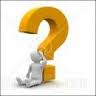 أهمية طرح الأسئلة على الأطفال
تشجع التفكير المنفتح.
تسمح بمناقشة عميقة.
تختبر حدود المعرفة بدلا من التركيز على معرفة واحدة في مجال واحد.
تقديم احتمالات لتوضيح سوء الفهم.
ينتج عنها إجابات وافتراضات غير متوقعة.
تطوير أفضل لأفكار الأطفال.
الأسئلة
1- الأسئلة المحفزة للتفكير الإبداعي وتعلم المفاهيم العلمية :
& الأسئلة المفتوحة :
ماذا سيحدث لو .............. ؟
2-  أسئلة عن التغيرات:
                    & ما الشيء الذي يصبح أجمل عندما يصغر؟
                   & ما الشيء الذي يصبح أفضل عندما نكون أهدأ؟
                   & ما الشيء الذي يصبح أكثر سعادة عندما يكون أكبر.
3-  أسئلة لها العديد من الإجابات:
                    & ماذا يطفوا فوق الماء؟
                    & ما هي استعمالات الماء؟
4 -  ماذا يحدث لو :
                    & ماذا سيحدث اذا اختفت السيارات؟
& ماذا سيحدث اذا لم ينظف أي شخص ملابسه؟
5 -  اسئلة عن الاستخدامات بطرق مختلفة :
                    & كم طريقة مختلفة يمكن استخدام الصابون.
6 -  اسئلة الربط  :
                    & هل يمكن الربط بين كلمة شمس وماء؟
7 -  اسئلة إعادة الترتيب  :
                    & هل يمكن تغير جزء أو تحريكه؟
8  -  اسئلة الحذف :
                    & ما الذي يمكن حذفه من الأجزاء ؟
9 -  التكيف  :
                    & ما الأفكار التي يمكن أن تقترحها لتعيش في القطب المتجمد ؟
10 -  اسئلة التوسع  :
                    & ما الذي يمكن إضافته ؟( كلمات , صورة , زينة , رموز).
أسئلة احرص على تعليمها للأطفال
1- أنواعها :
2- أهميتها :
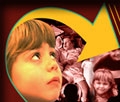 أسئلة احرص على تجنبها
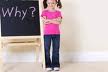